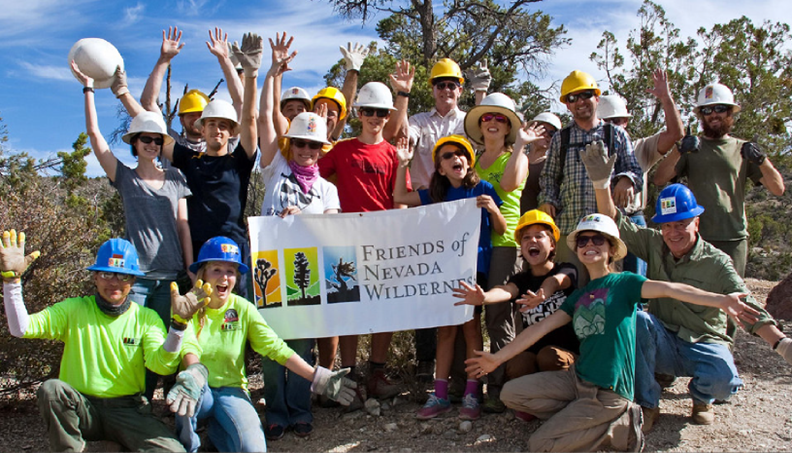 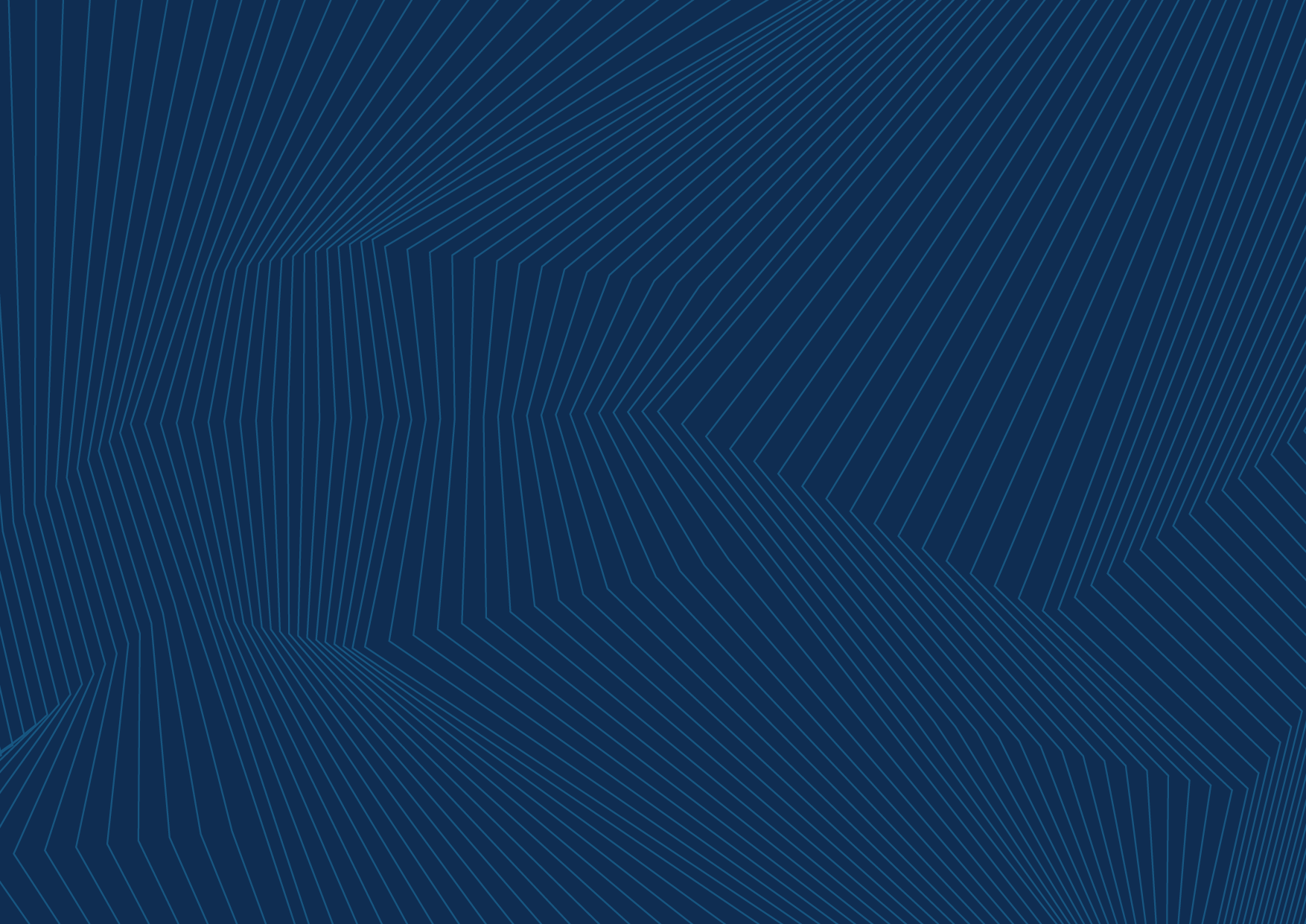 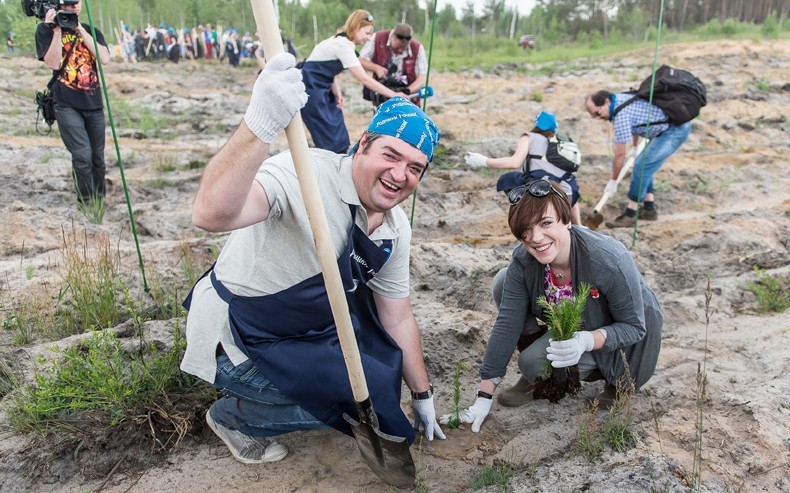 9/24/22
is the day for giving back together
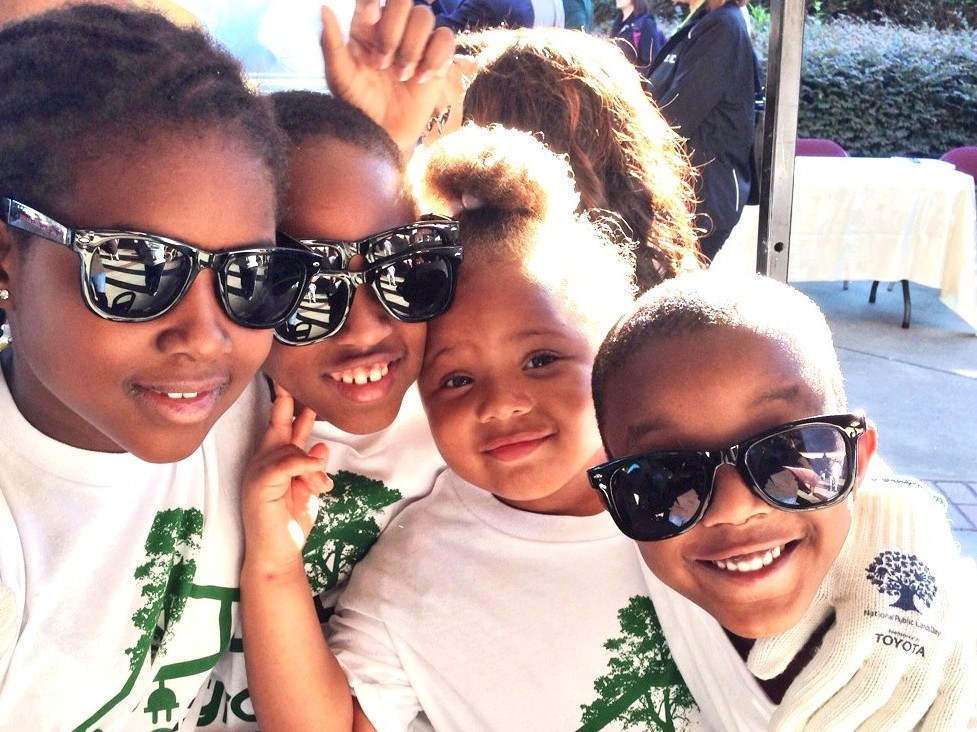 Local Event Information
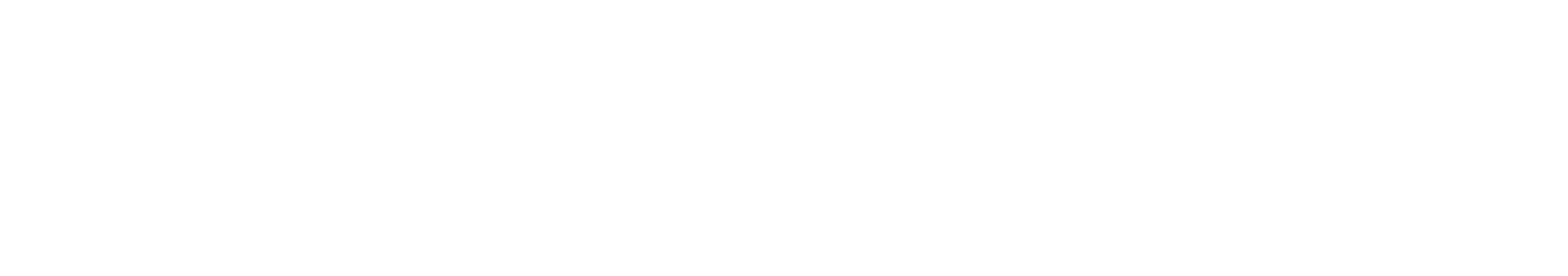 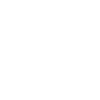 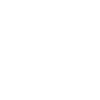 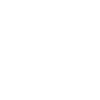 Find us on